The Dearborn Heights Campus
Dr. Winifred L. Green
Principal and CTE Director
Dearborn Public Schools
Dearborn Heights Campus
225863 Ann Arbor Trail
Dearborn Heights, Michigan  48127
(313) 827-4800
greenw@dearbornschools.org
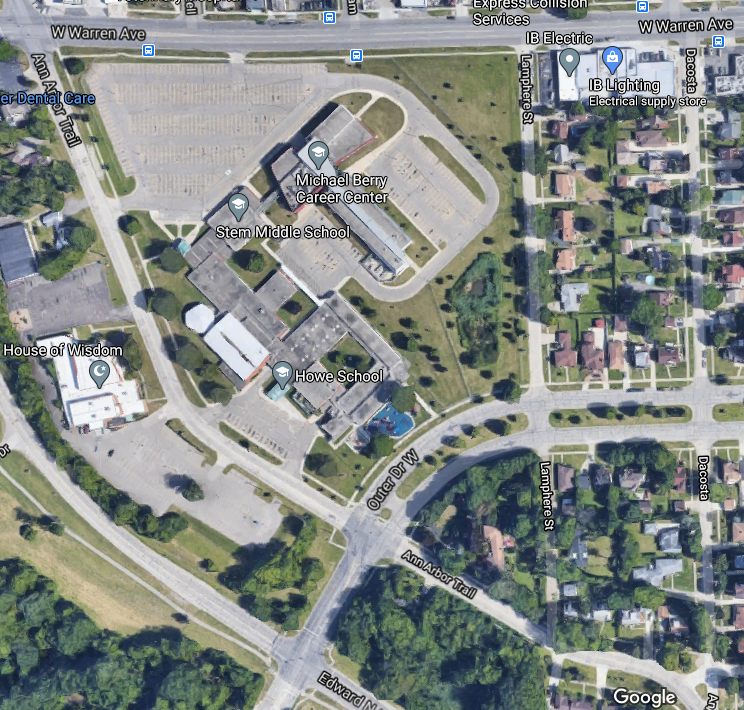 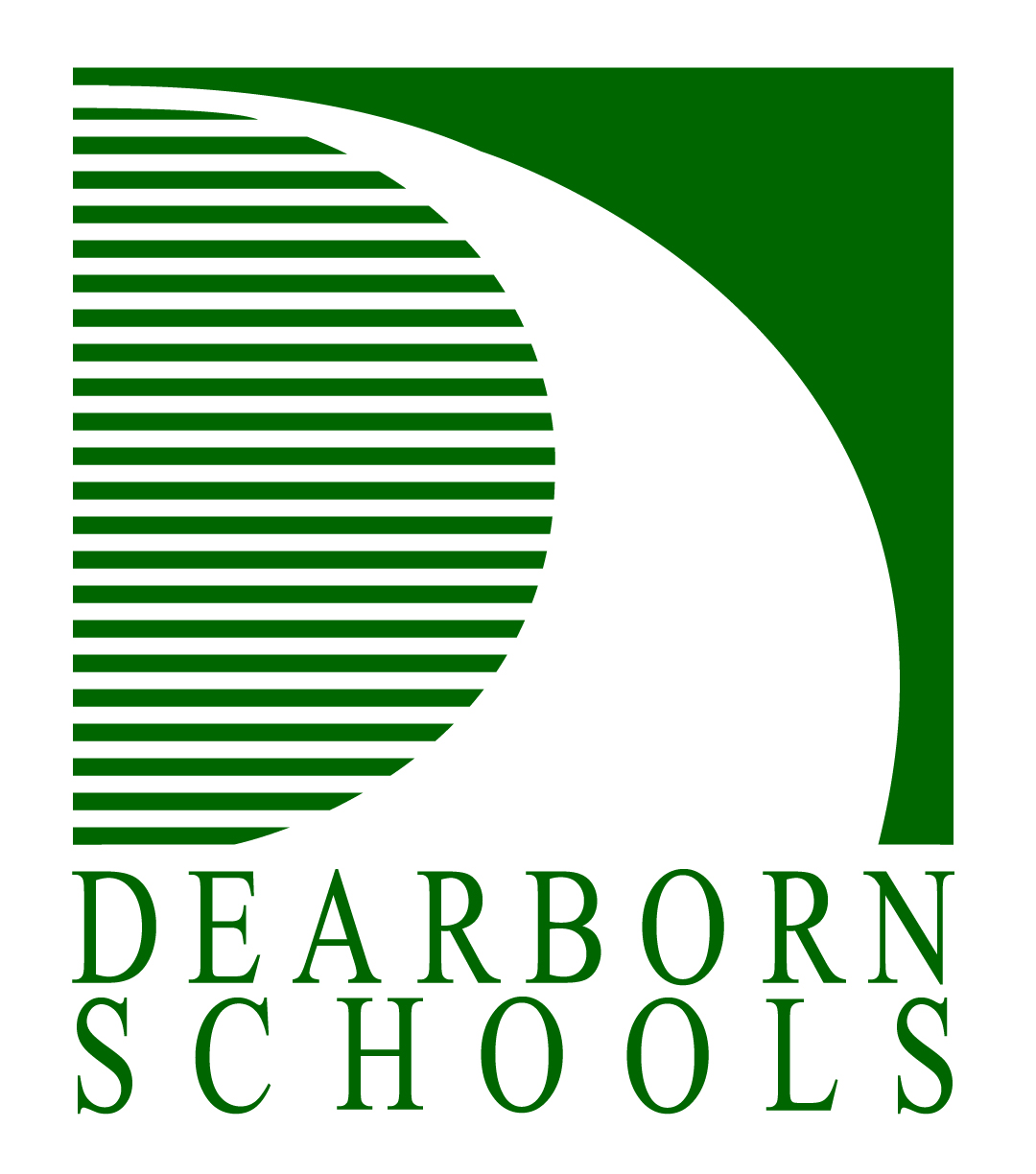 High School Programs at DHC
Dearborn Center for Math Science and Technology (DCMST)
Michael Berry Career Center
Dearborn Magnet High School
High School PAES Program (Special Education)
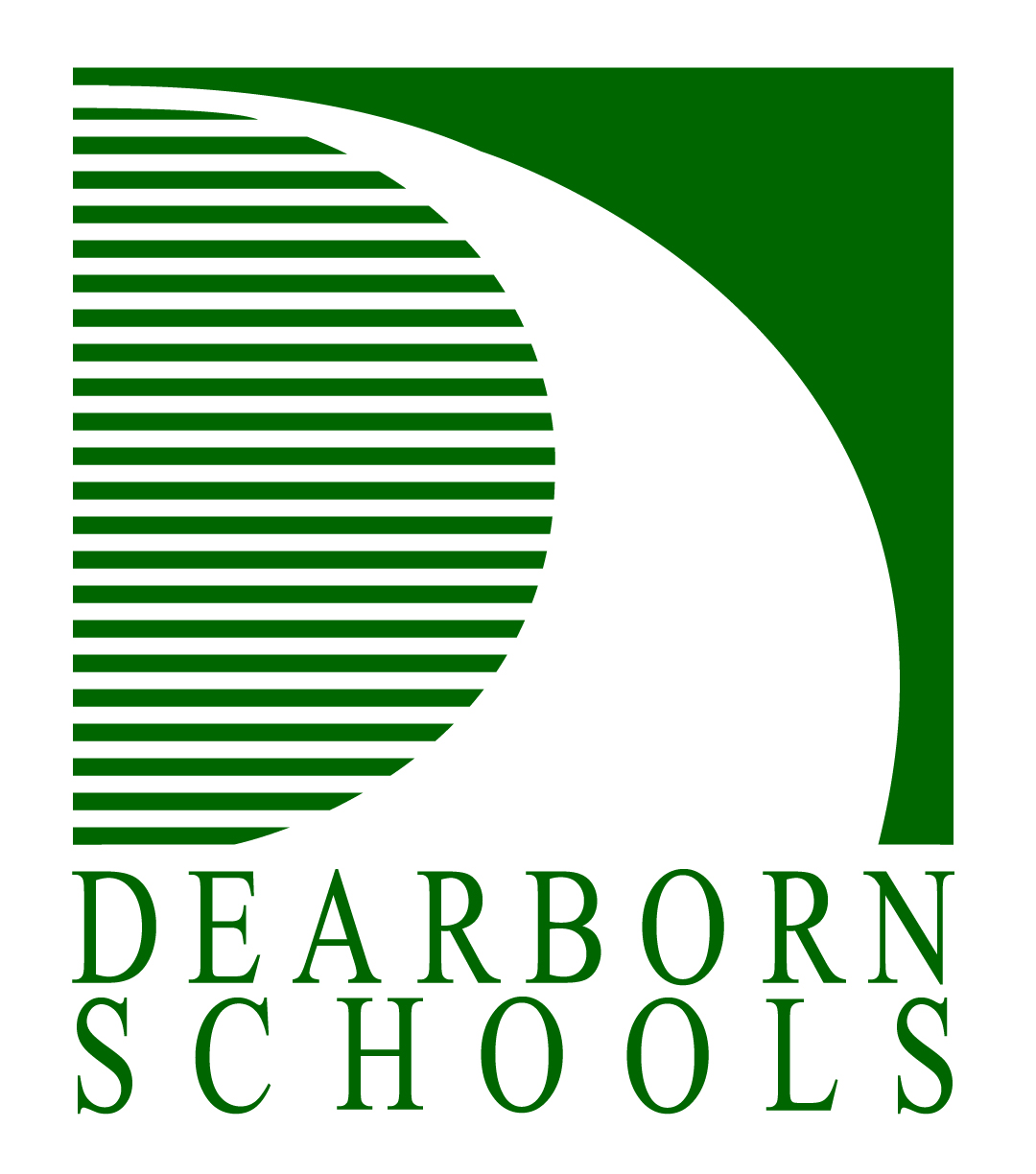 Other Programs at DHC 
(not part of tonight’s presentation)
Adult and Community Education 
STEM Middle School
Howe Montessori Elementary
Howe Special Education Programs